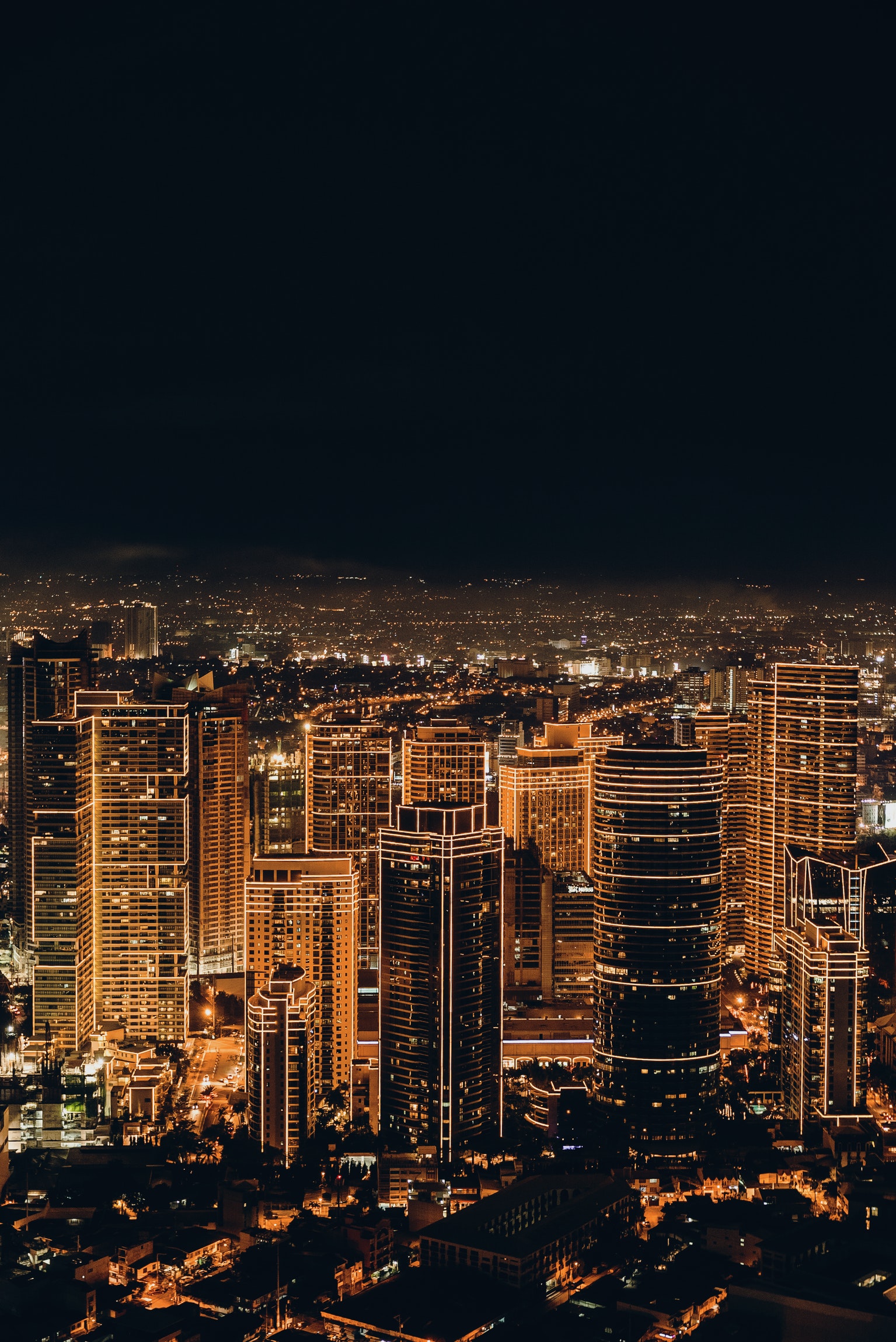 <Hotel name>
Moodboard
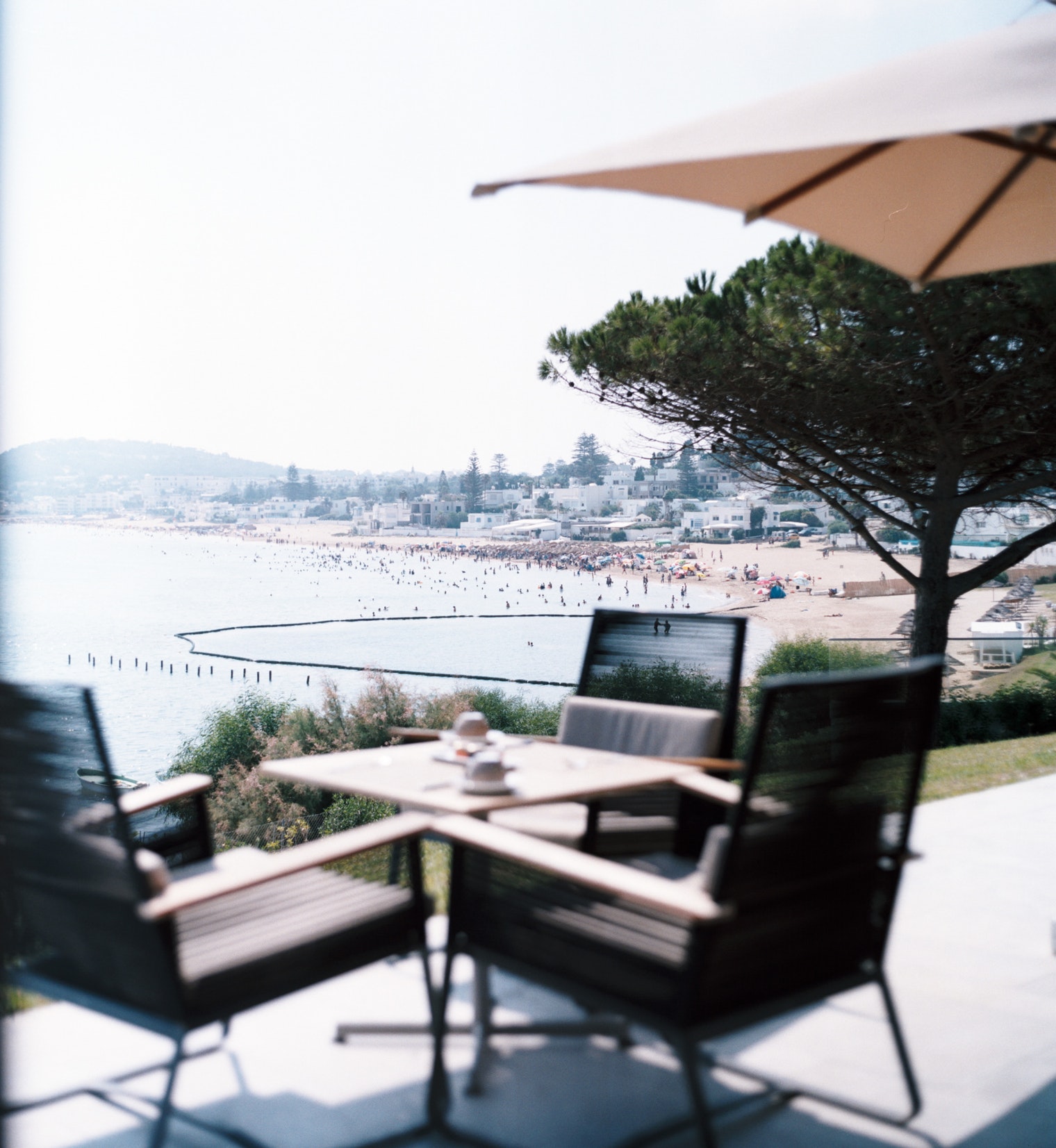 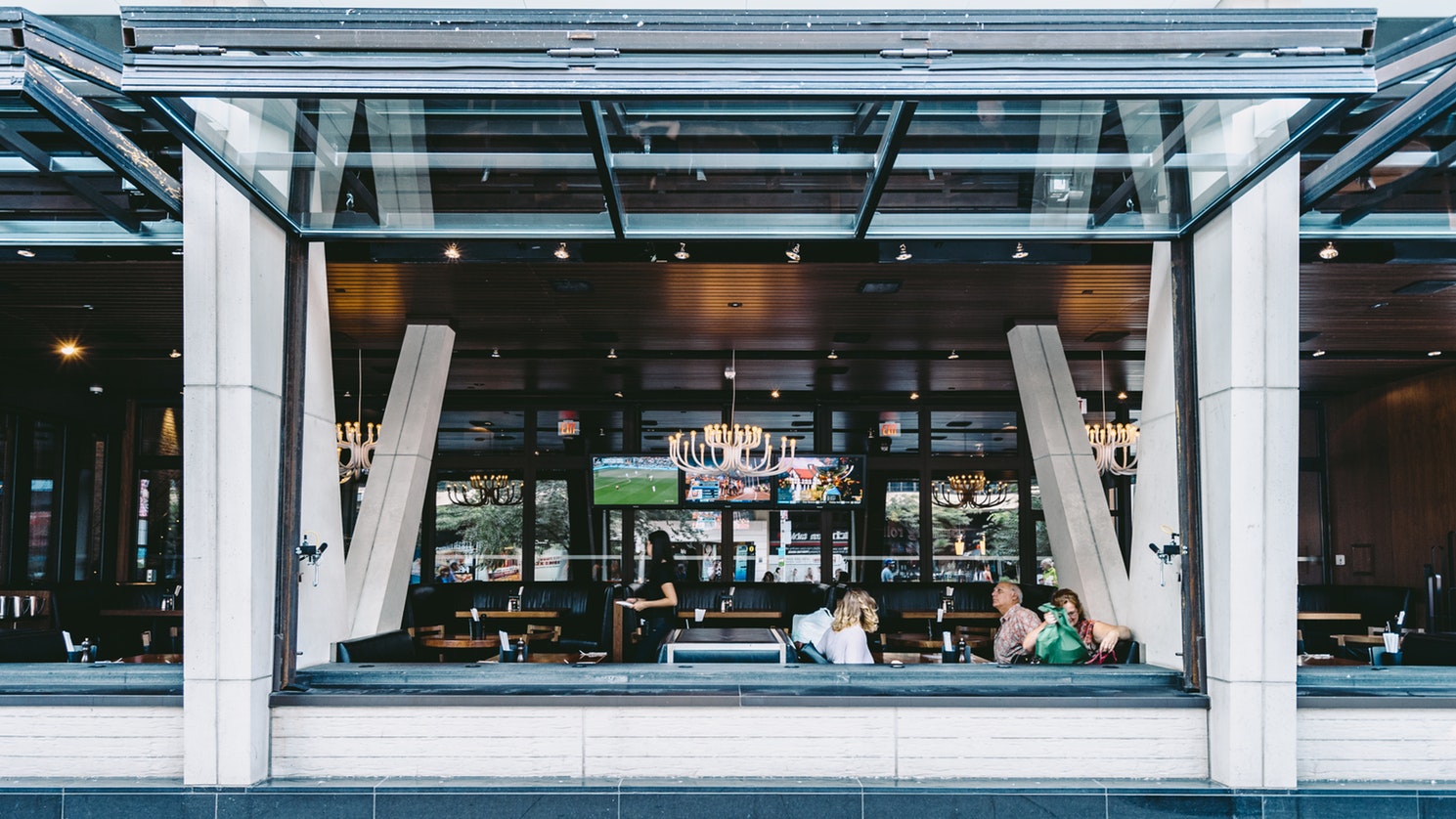 Rooftop
Al fresco
Shine
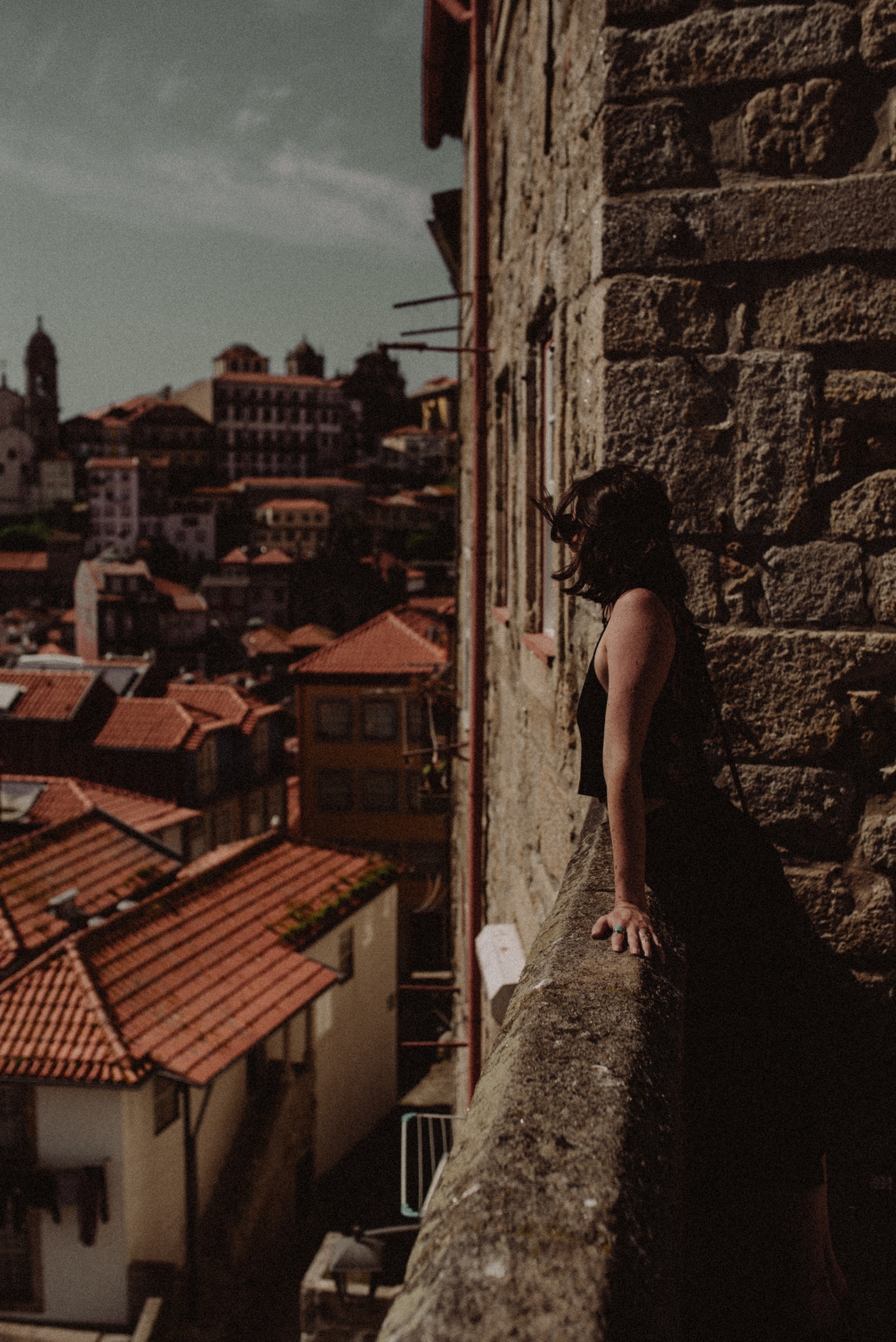 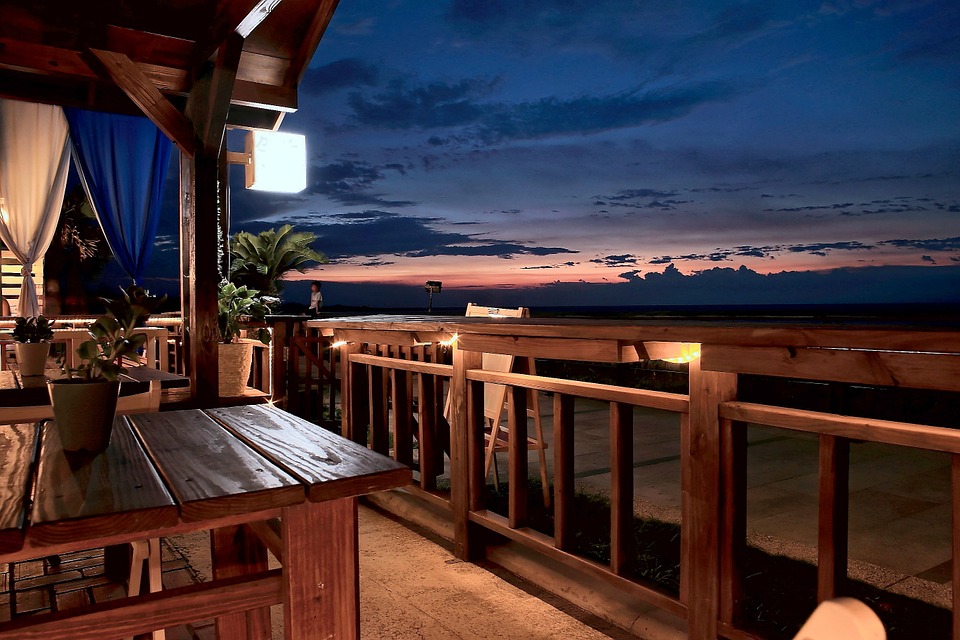 Away
Breathtaking
Dream
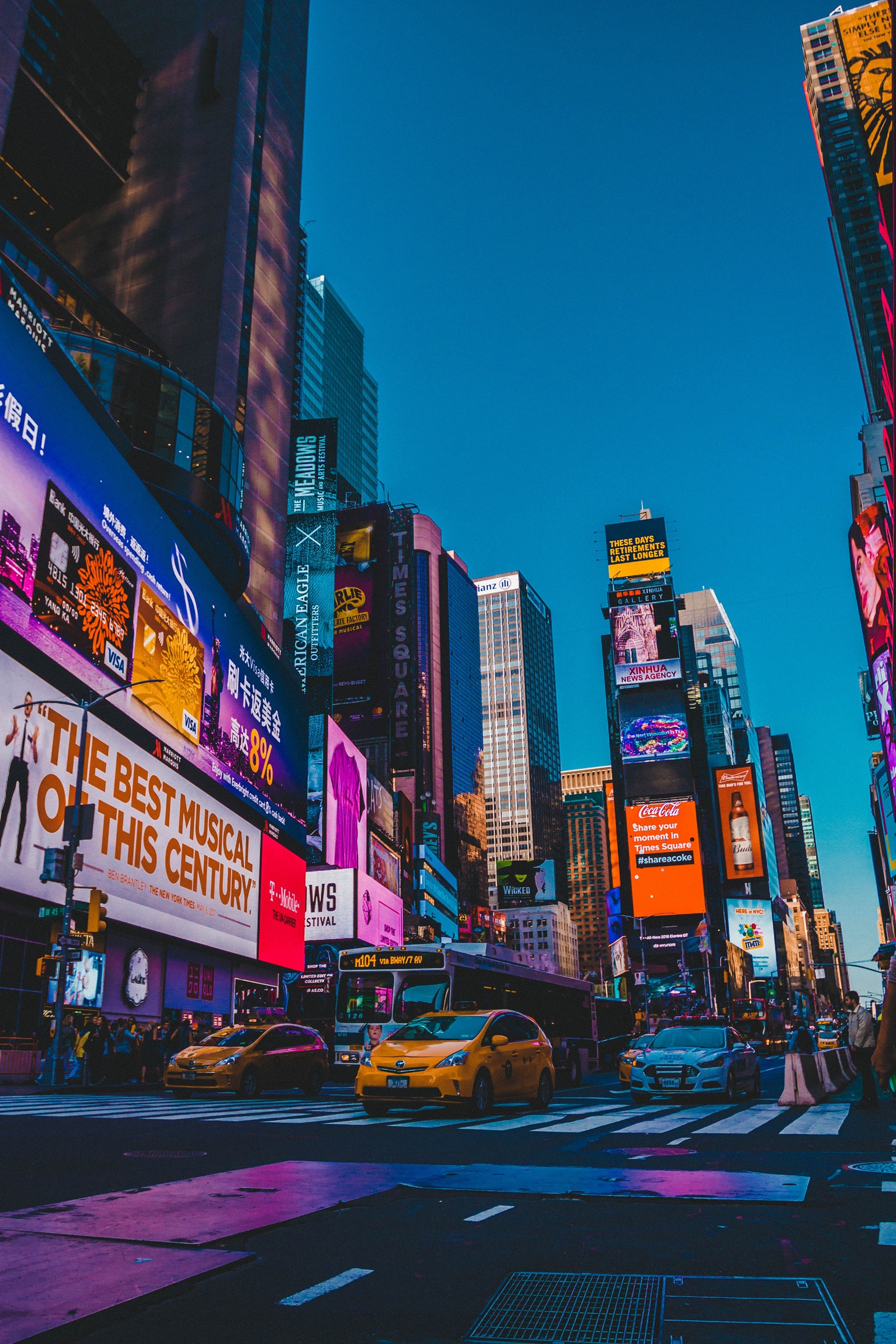 Luminescent
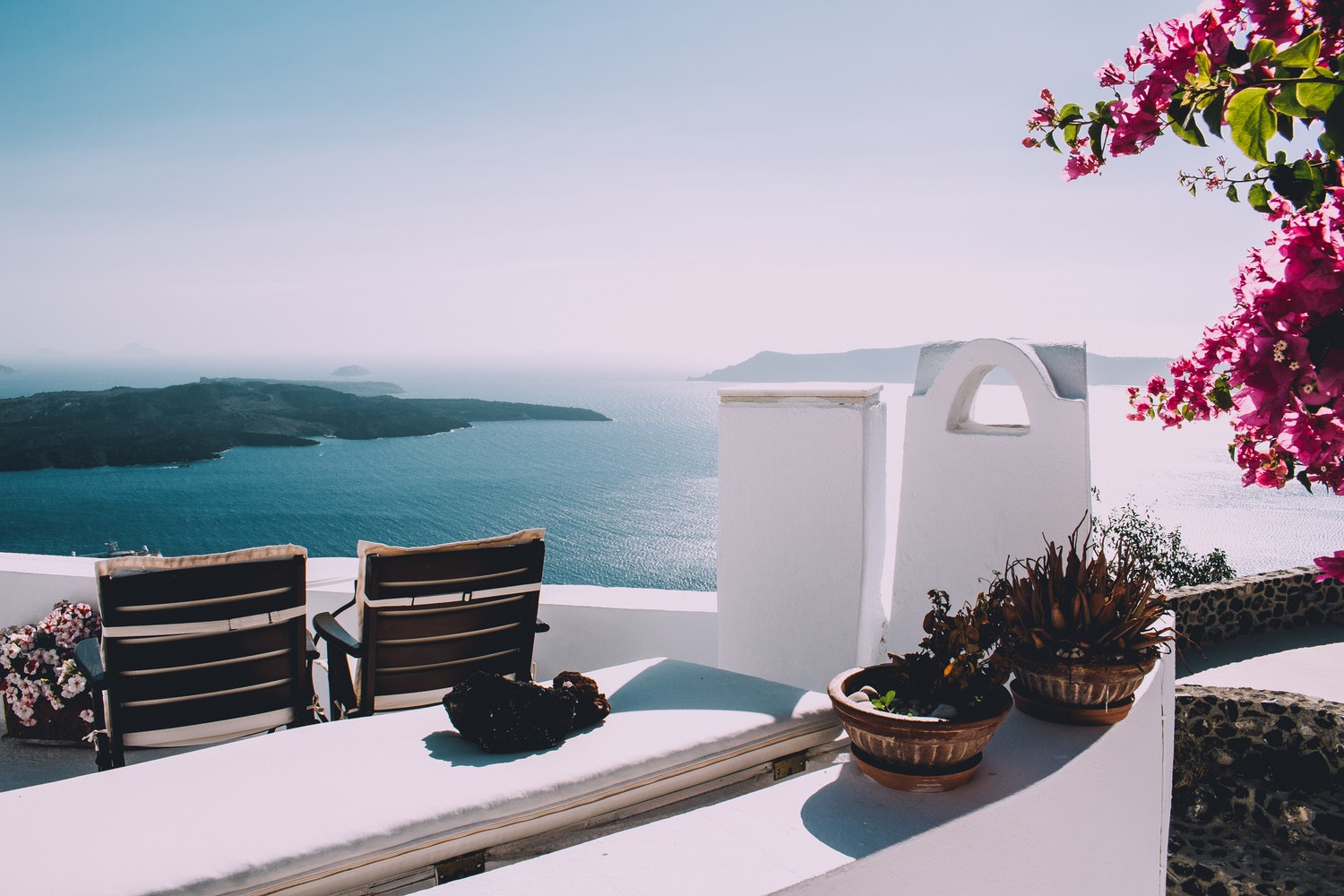 Explore
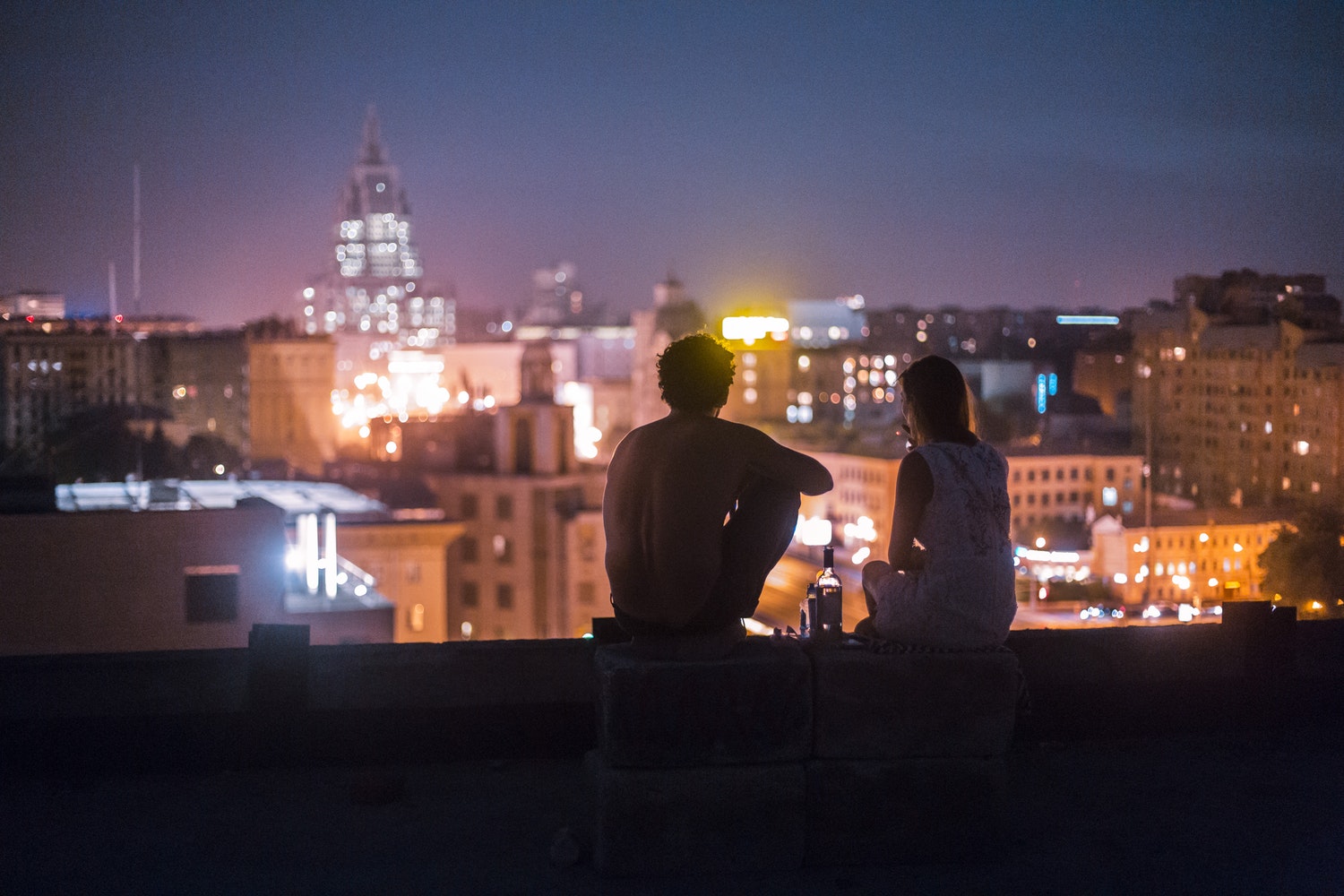 Skyline
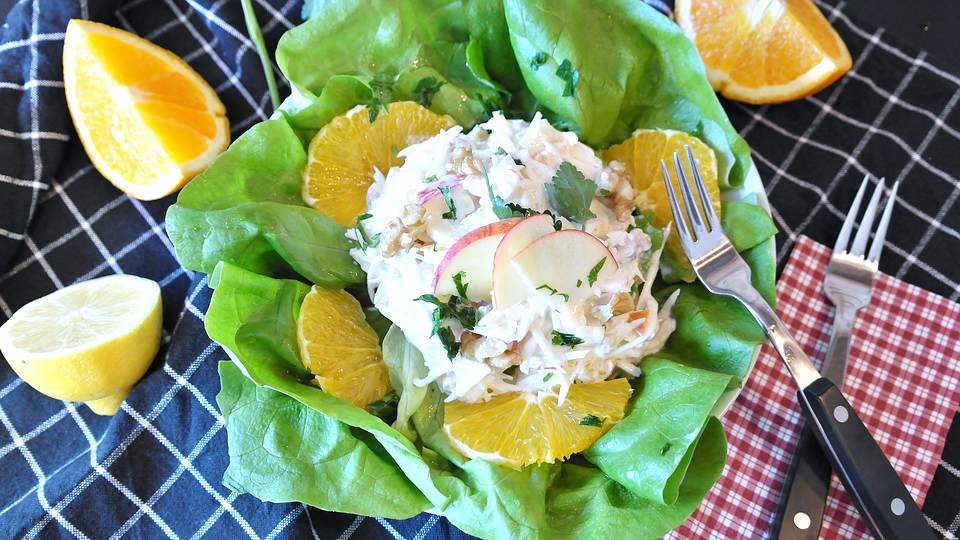 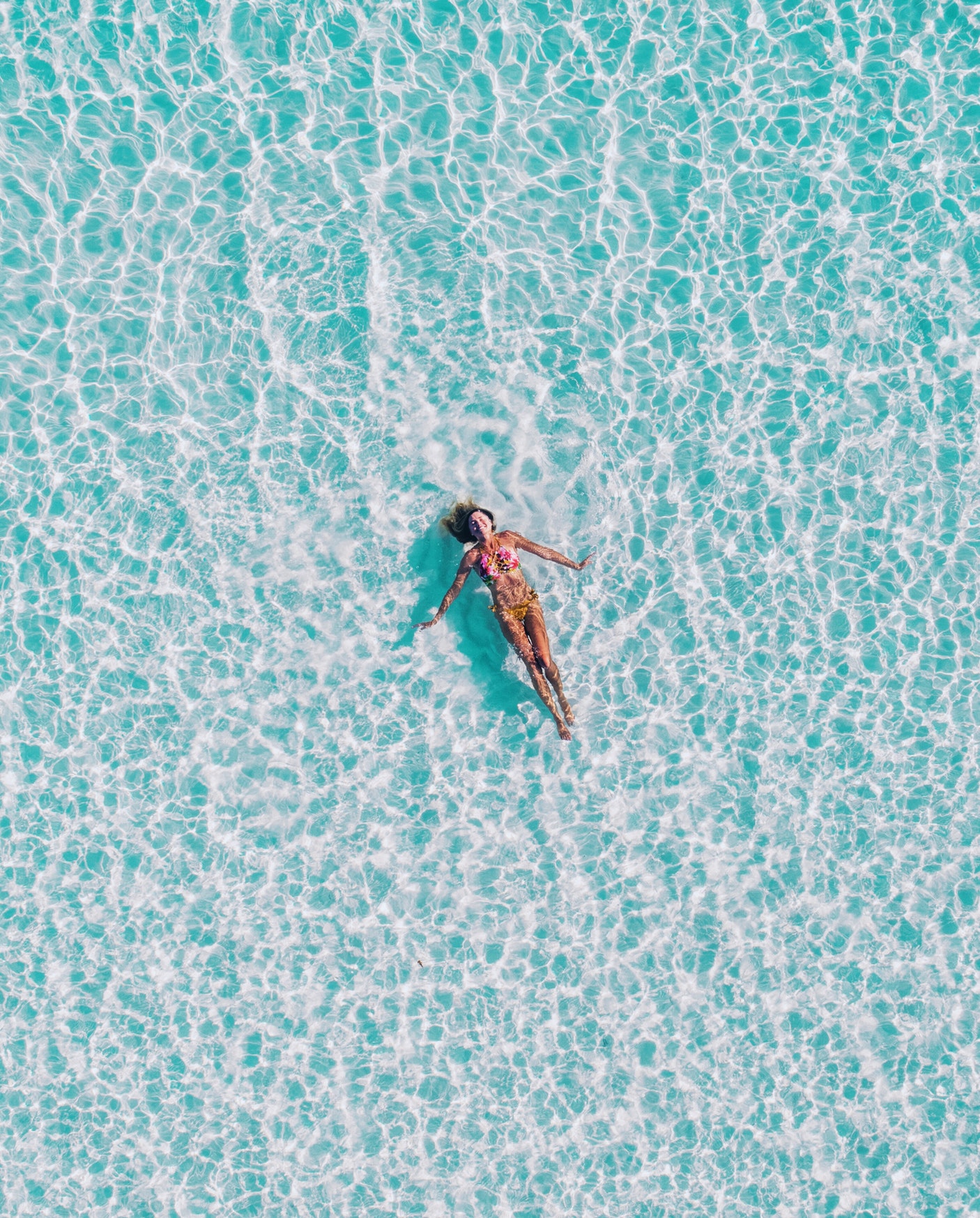 Escape
Organic
Aerial
Soak
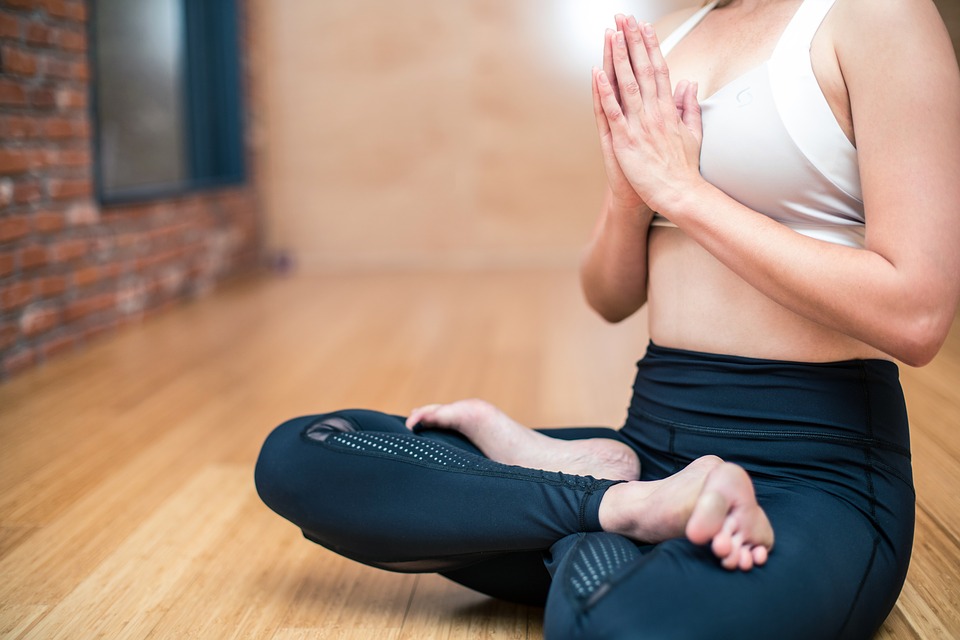 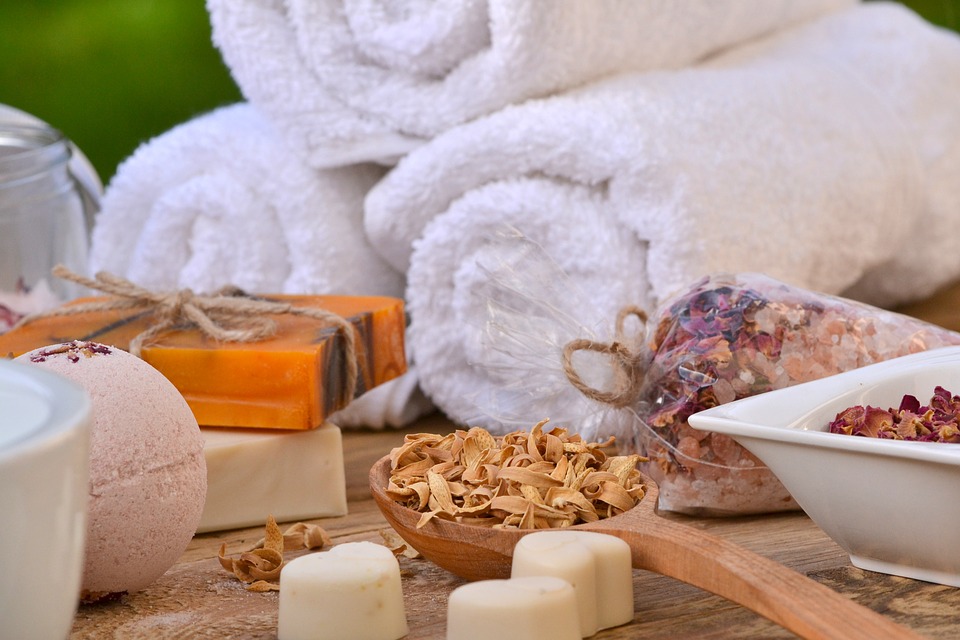 Heal
Pamper
Replenish
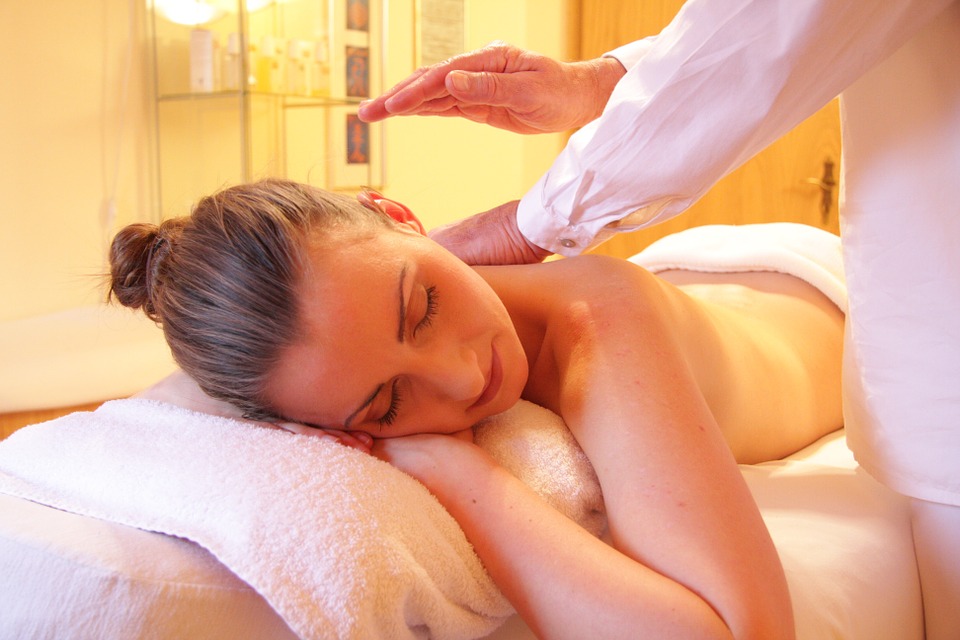 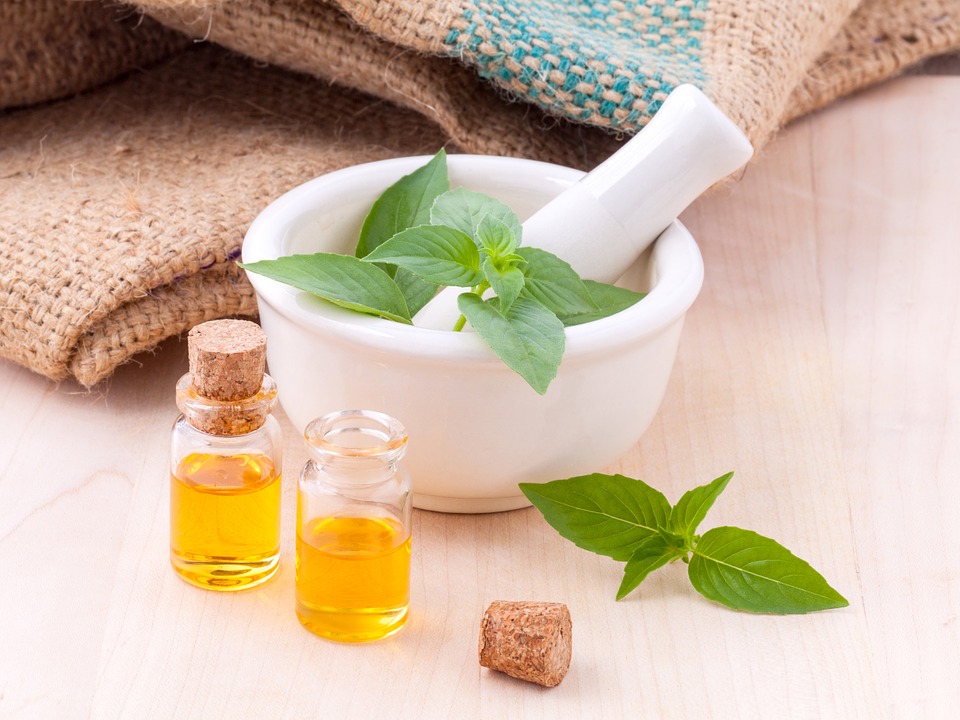 Revive
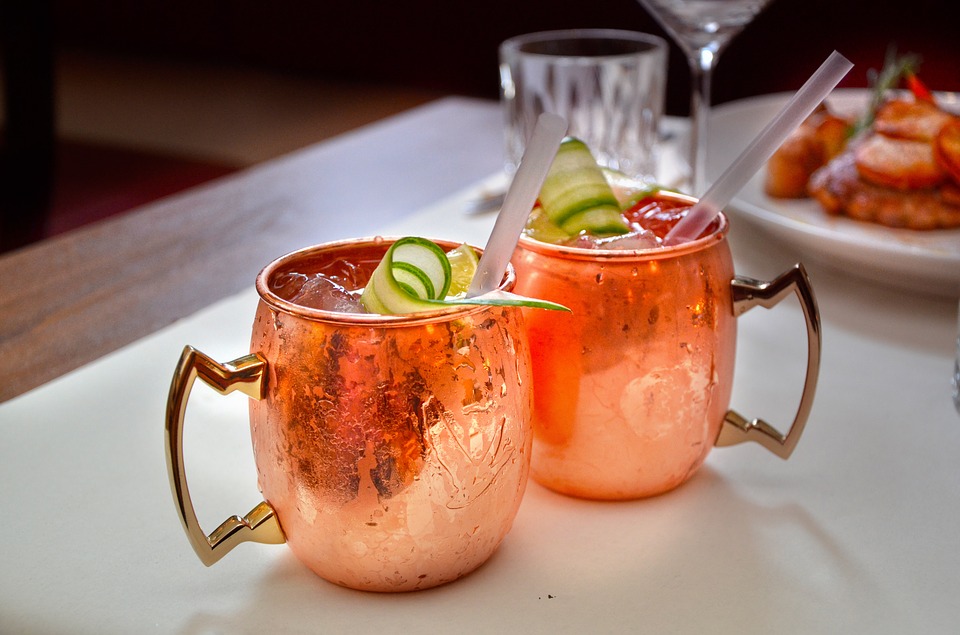 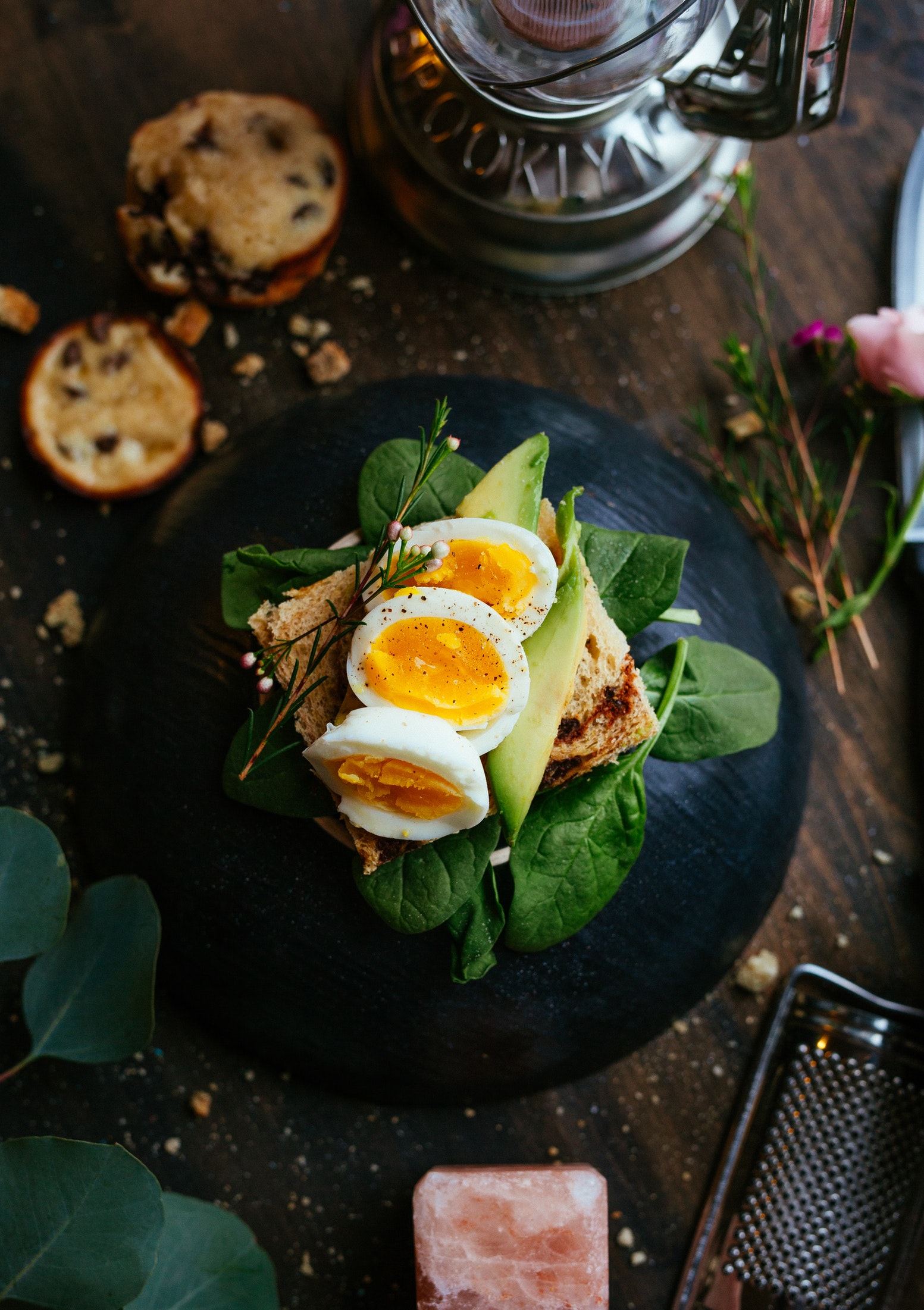 Delicious
Sparkling
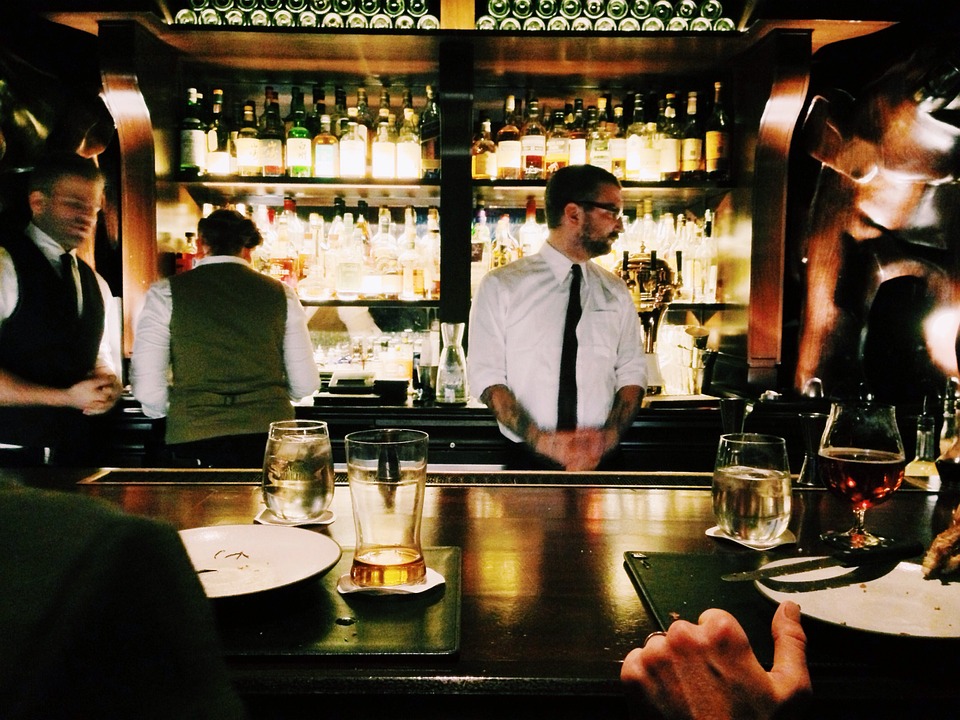 Crisp
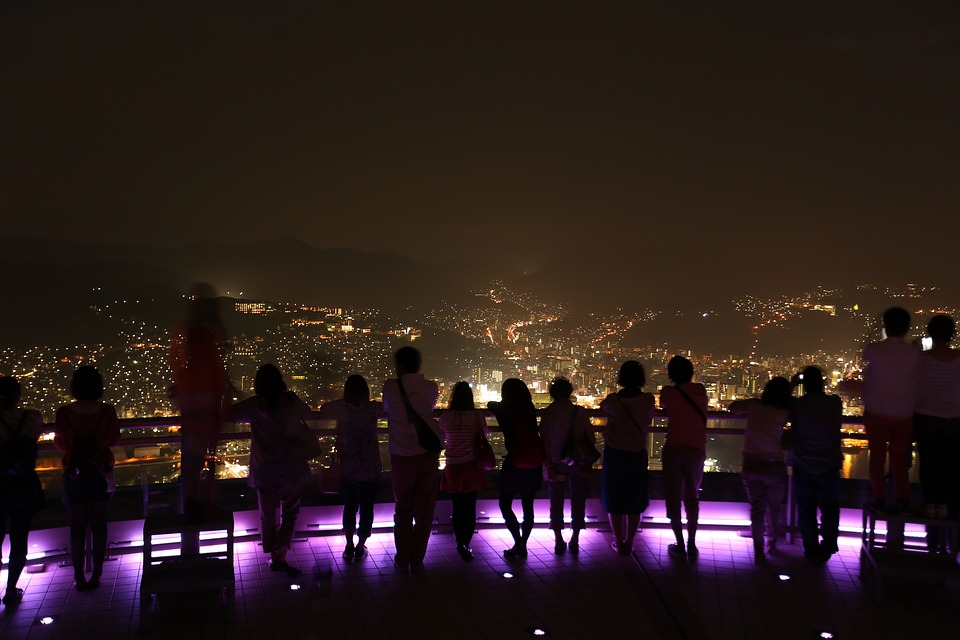 Endless
Fly
Vision